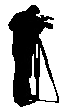 Como 
         fotografar 
    o céu
Bruna Donadel Weise
Câmeras
Qualquer câmera com controle manual:

Controle de ISO

Controle do tempo de exposição
Câmeras
ISO
Sensibilidade de luz: 

Maior ISO 
= 
Menos luz necessária
= 
Mais ruído (granulado)
IDEAL DA CÂMERA:
1600

IDEAL DE USO:
200-600
Câmeras
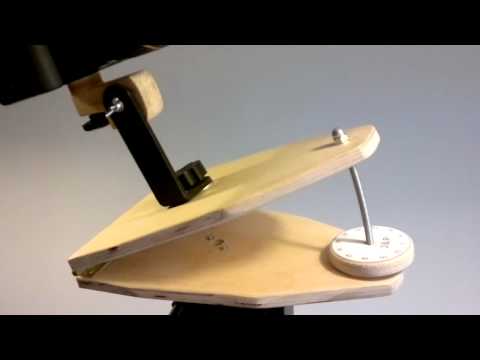 Tempo de exposição

Tempo que a objetiva fica aberta

Porém... O céu se “move”

Ideal 5 ou 6 segundos ou uso de motorização
Câmeras
CCD X CMOS
CCD: Um sensor para cada pixel

CMOS:
Acessórios
Tripé
Telescópio:  
adaptadores para câmera
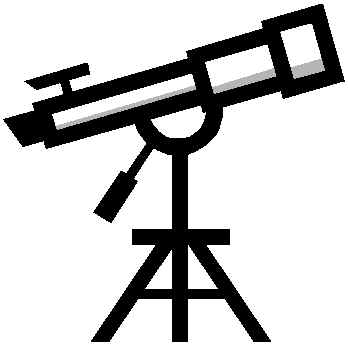 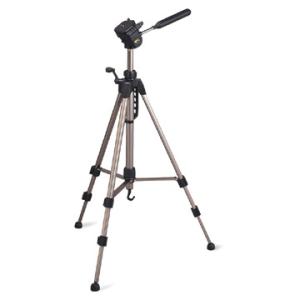 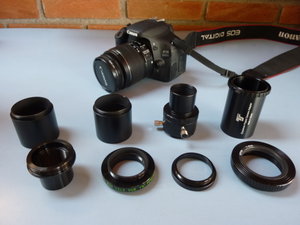 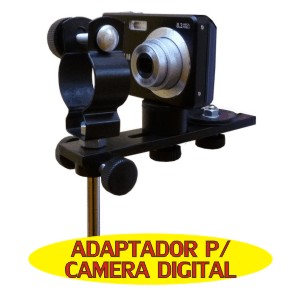 Acessórios
Computador
Casaco
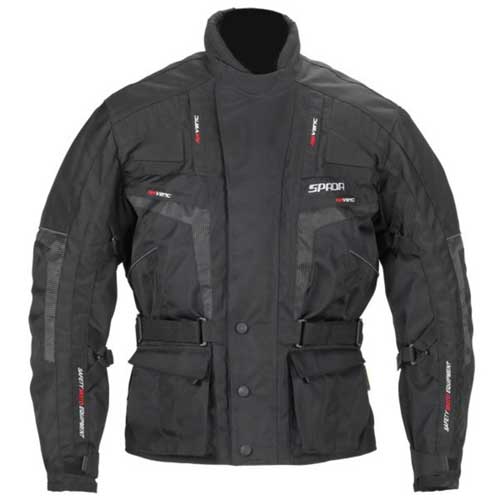 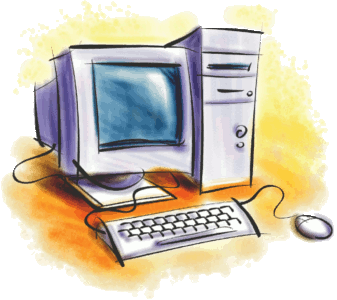 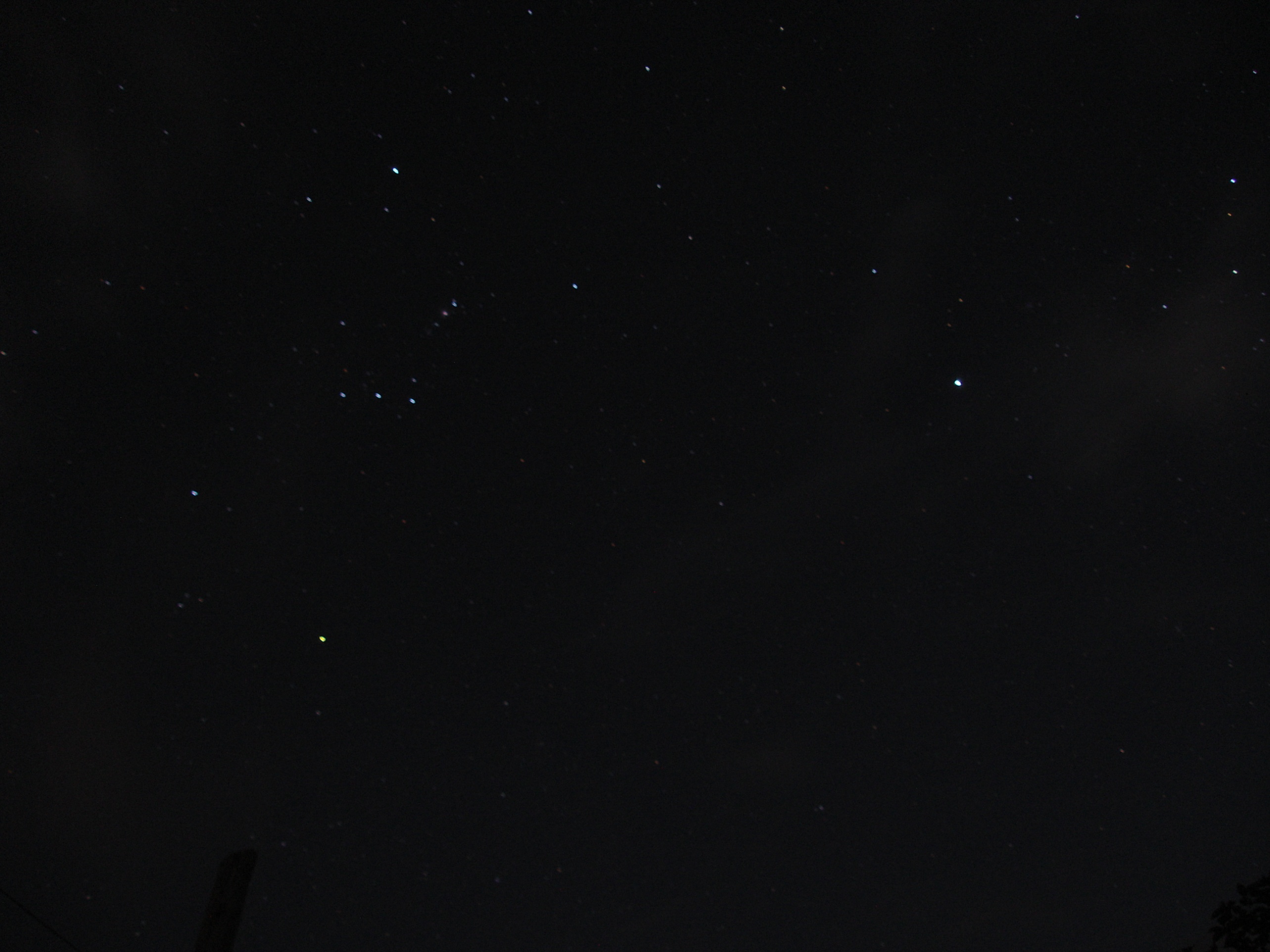 Usando computador
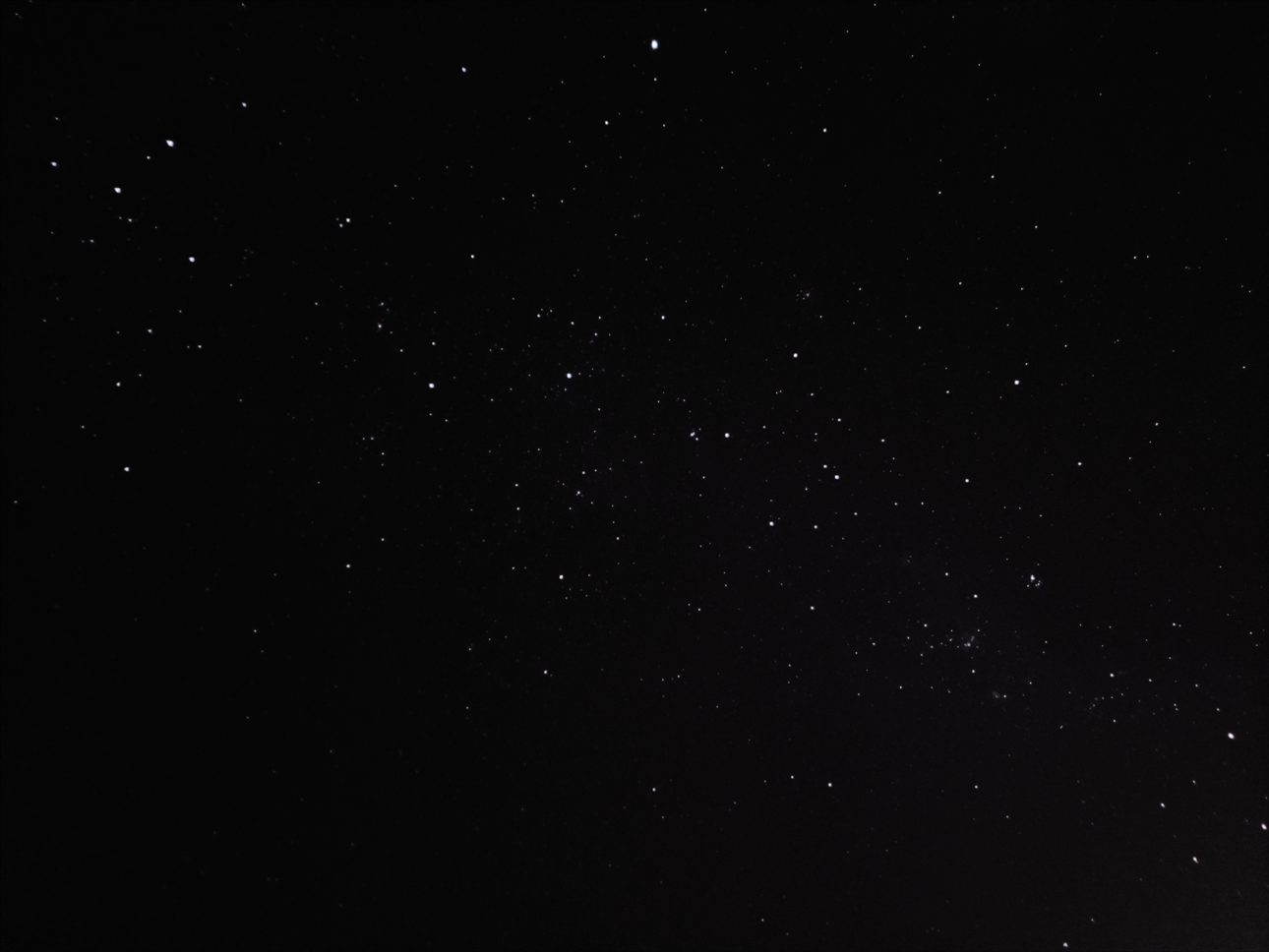 Usando computador
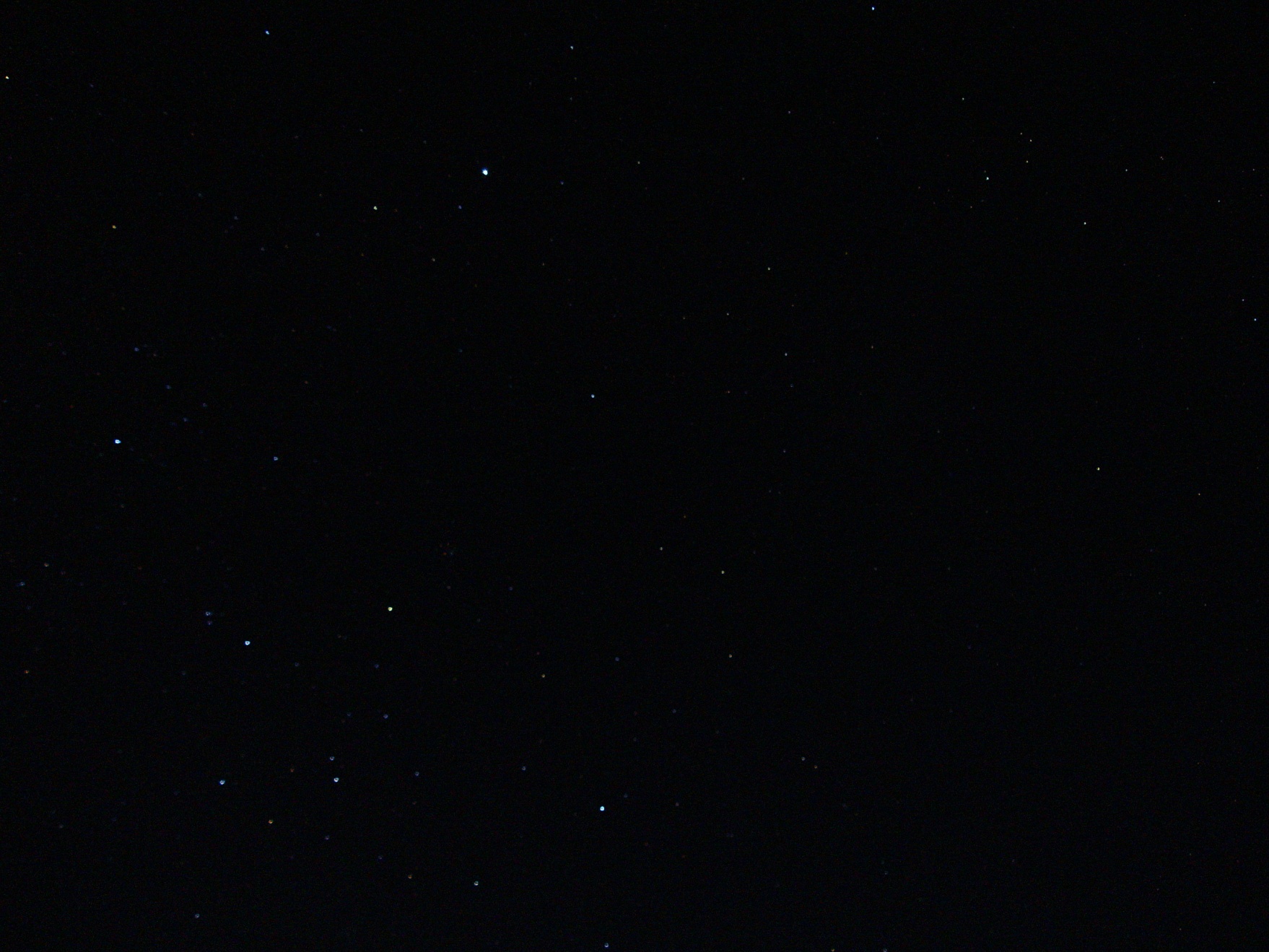 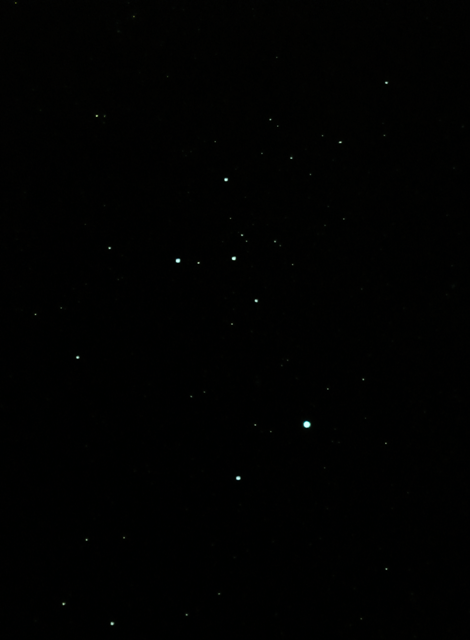 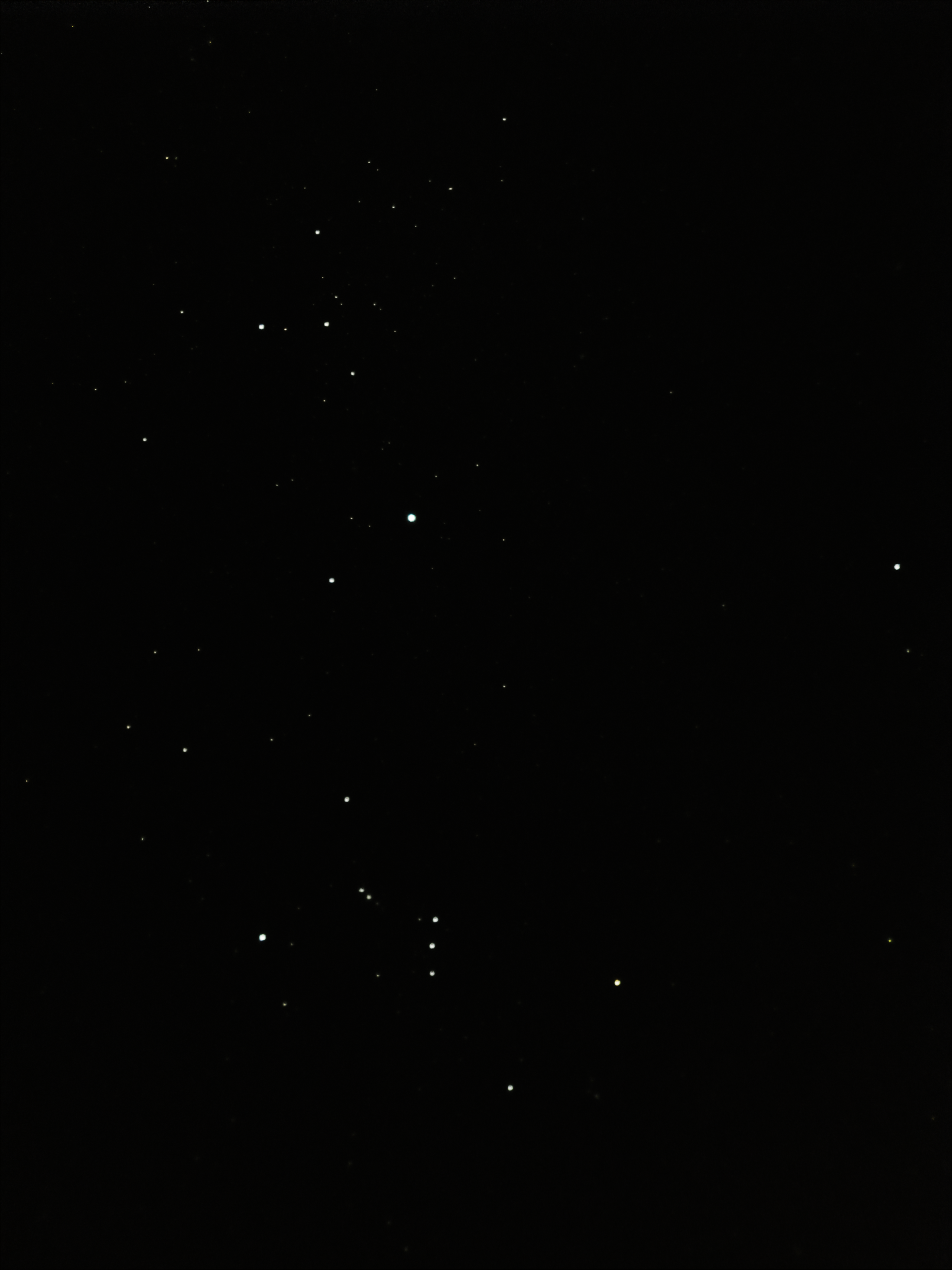 Usando o Deep Sky Stacker
deepskystacker.free/fr
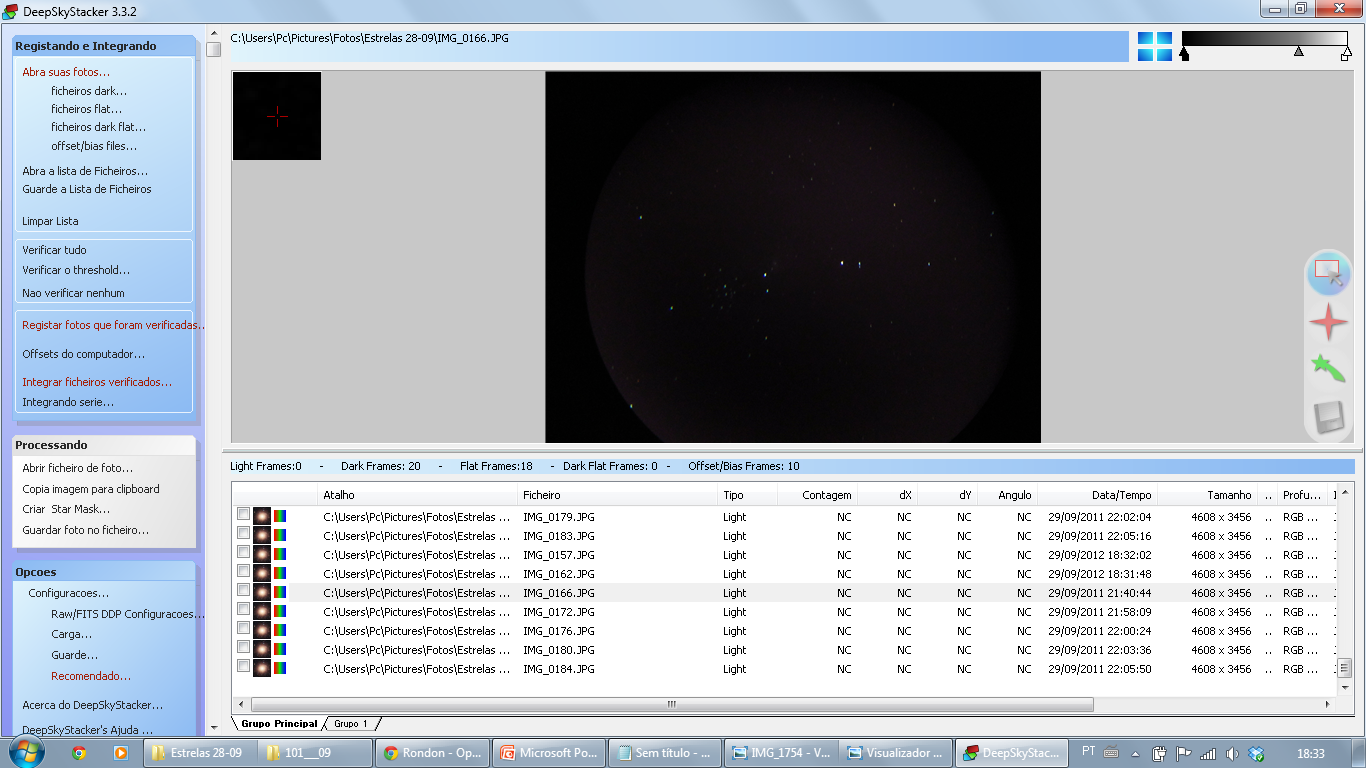 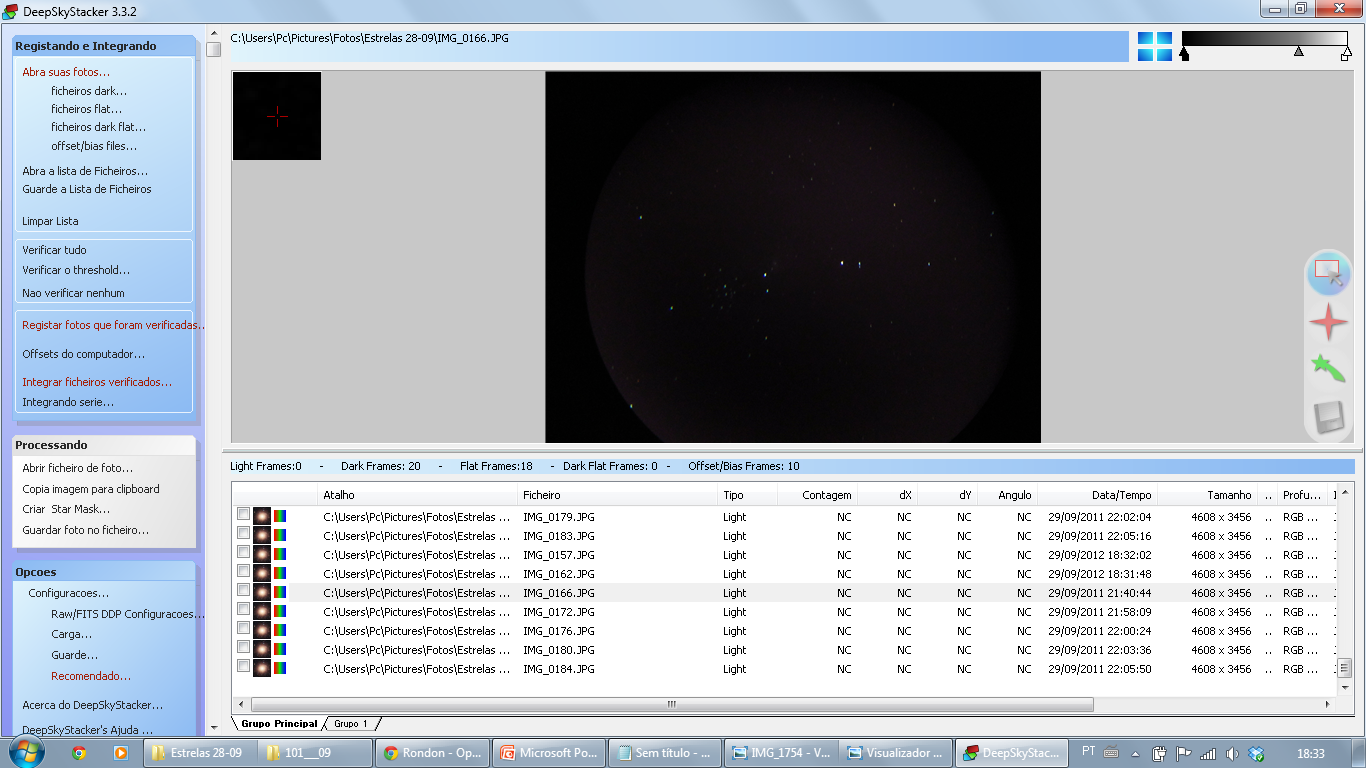 Usando o Deep Sky Stacker
Ficheiros:

Light: imagens

Dark: escuros -> mesmo iso e tempo de exposição

Bias: mesmo iso e tempo curto (1/2000s-1/4000s)

Flats: brancos -> mesmo iso e tempo de exposição
Usando o Deep Sky Stacker
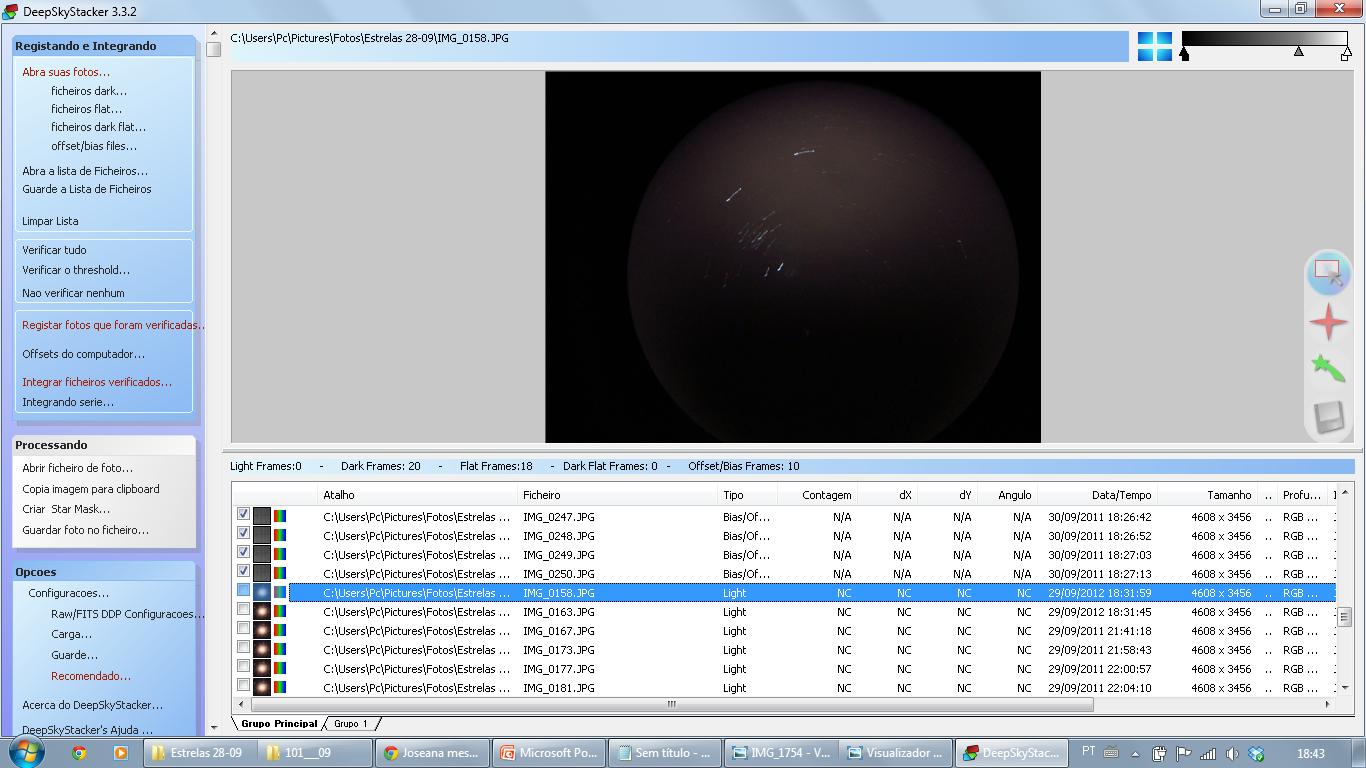 Integrar
Usando o Deep Sky Stacker
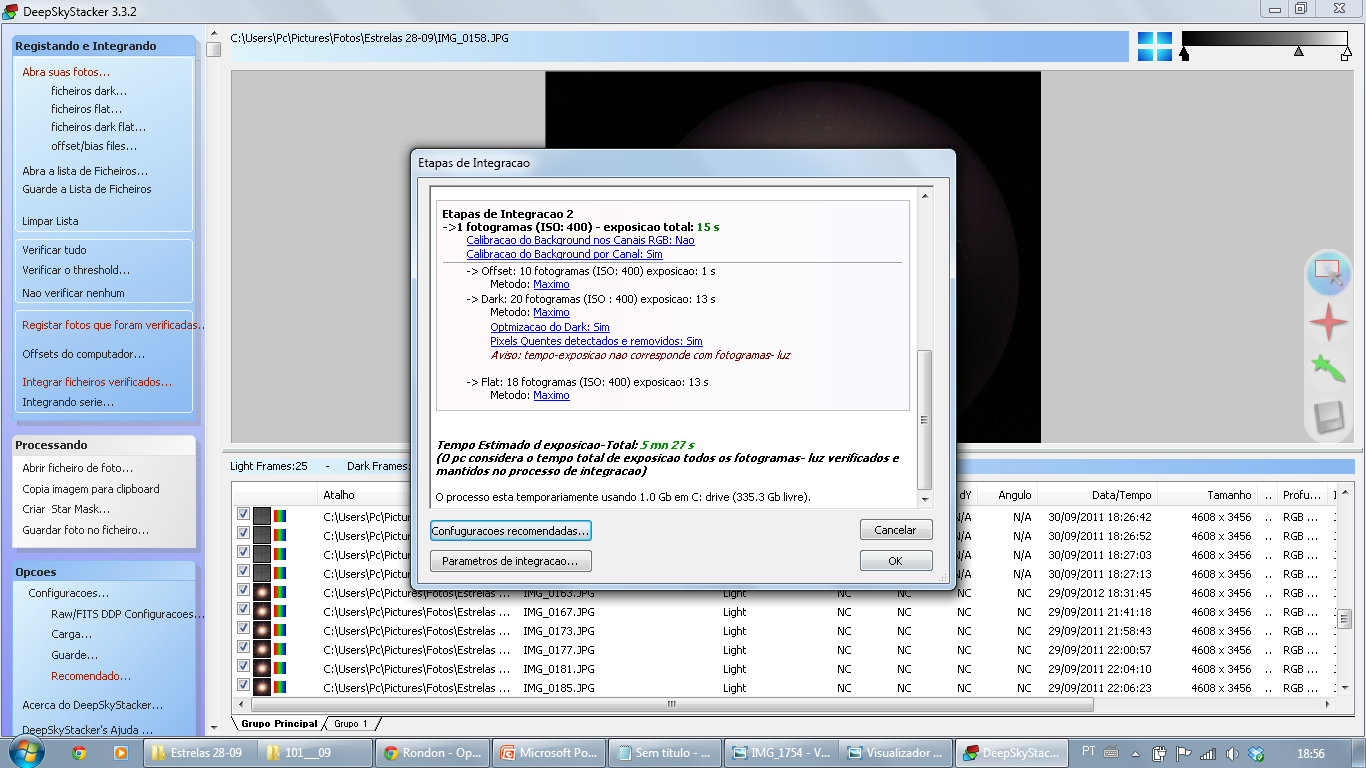 Vá dormir
Outros programas:
Registax

Qualquer programa que transforme vídeo em frame

Photoshop
Como burlar as configurações automáticas da câmera
Procurar o firmware da versão da câmera e uma maneira de altera-lo

A Canon possui um programa para o cartão de memória que faz isto, chamado CHDK
Fotografando com o telescópio
Na falta de um adaptador, usar um tripé

Se o telescópio não é motorizado o ideal é utilizar tempo    de exposição curto ou filmar
Fotografando com o telescópio
Fotografando com o telescópio
Fotografando com o telescópio
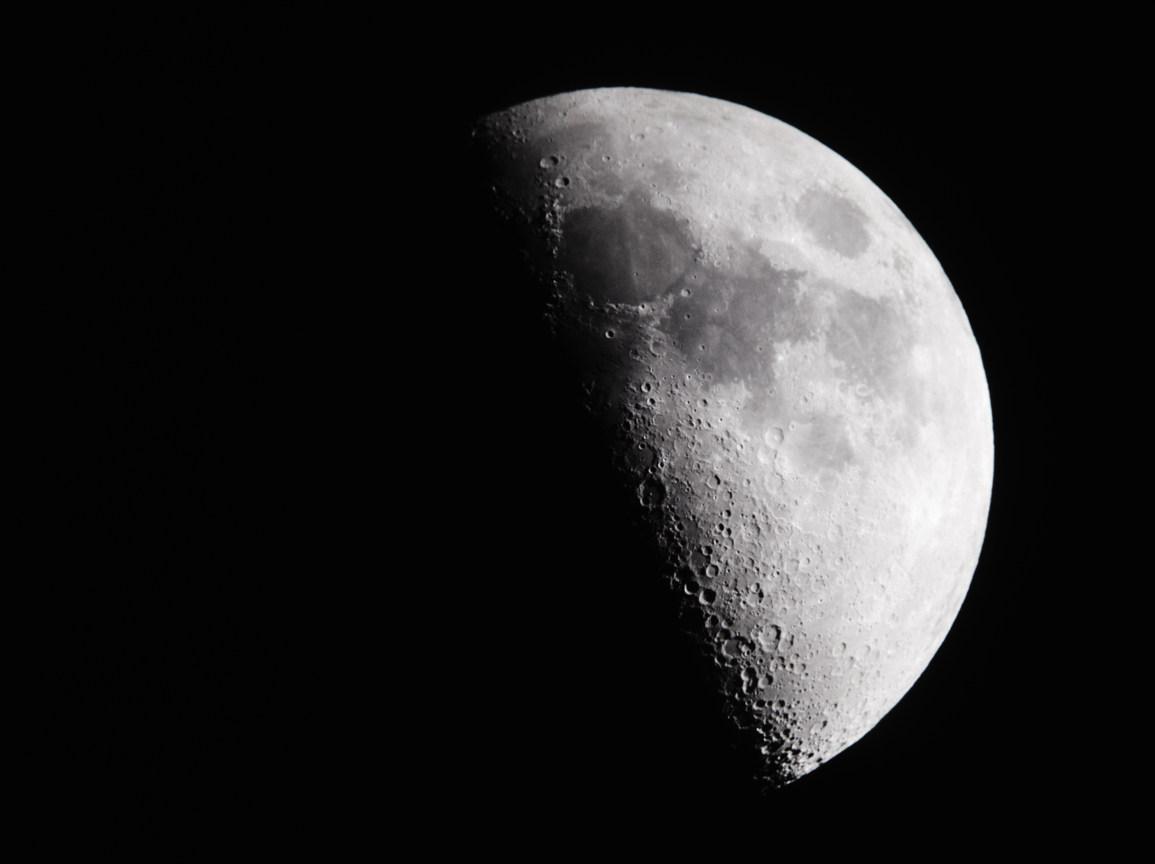 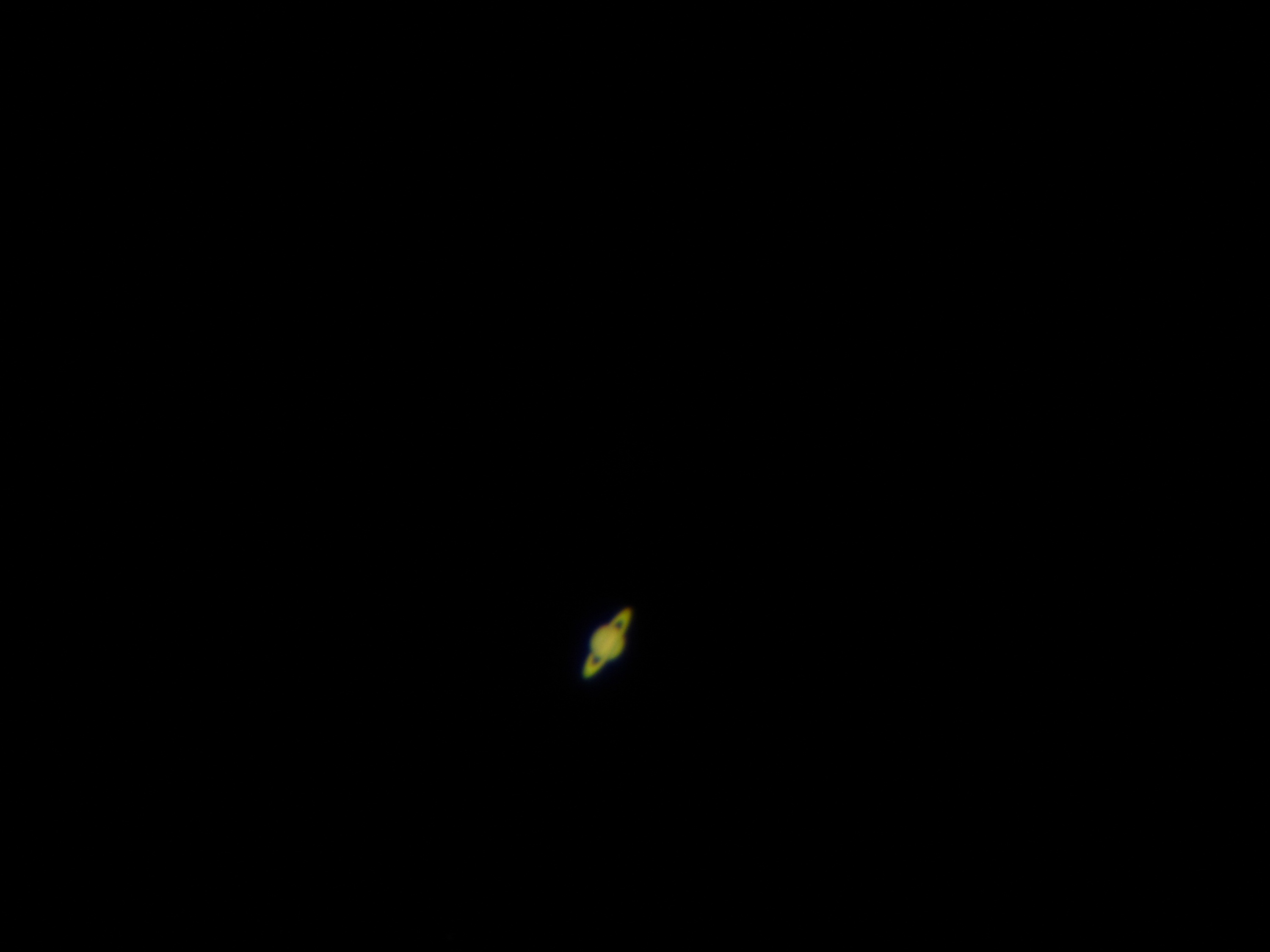 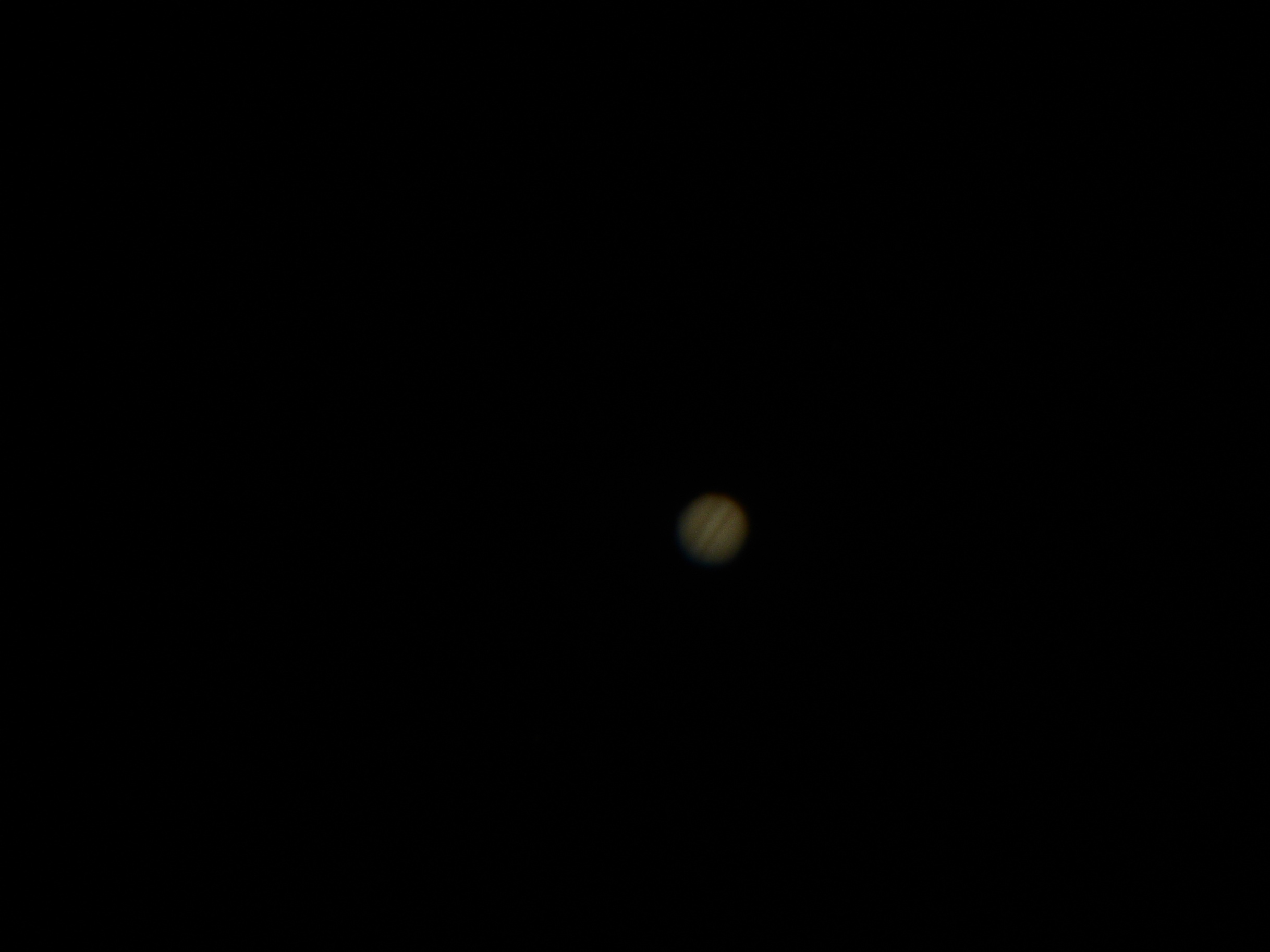 Dúvidas?
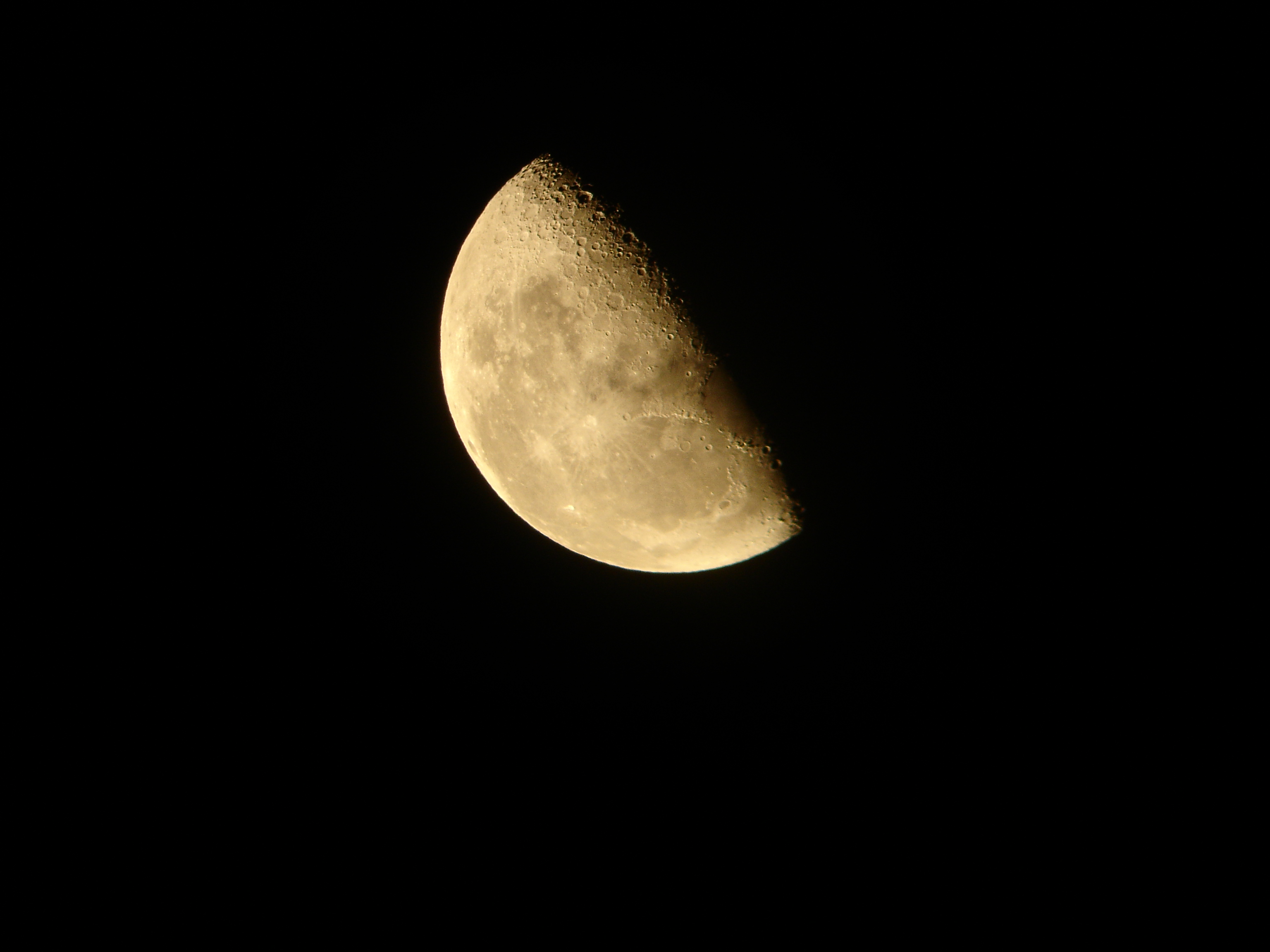